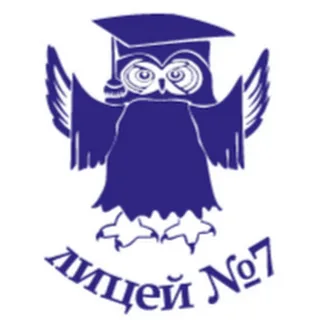 МАОУ ЛИЦЕЙ № 7
«ПРОФИЛАКТИКА БУЛЛИНГА И КИБЕРБЕЗОПАСНОСТИ В ОБРАЗОВАТЕЛЬНОЙ ОРГАНИЗАЦИИ»
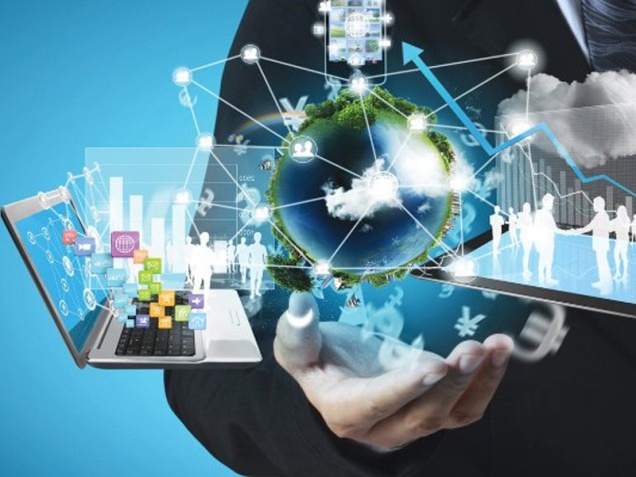 Одной из задач МАОУ Лицея №7 является адаптация обучающихся к жизни в обществе и воспитание гармоничной личности
В связи с этим, в рамках психолого-педагогического сопровождения была разработана и в настоящее время апробируется программа «Информационная гигиена»
способствующая
сохранению психологического комфорта и безопасности обучающихся, в сфере всевозможных информационных угроз
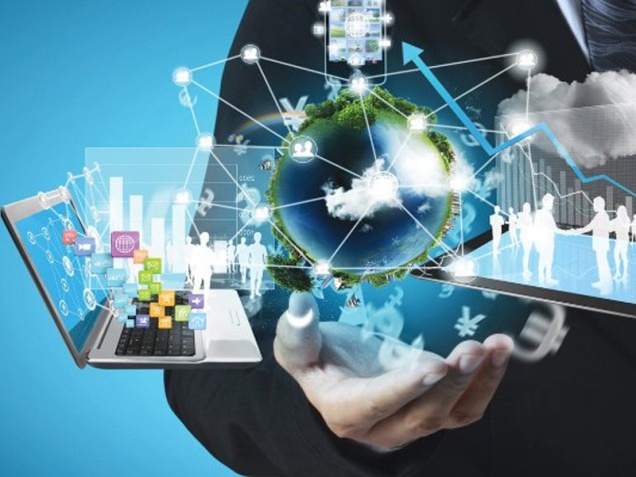 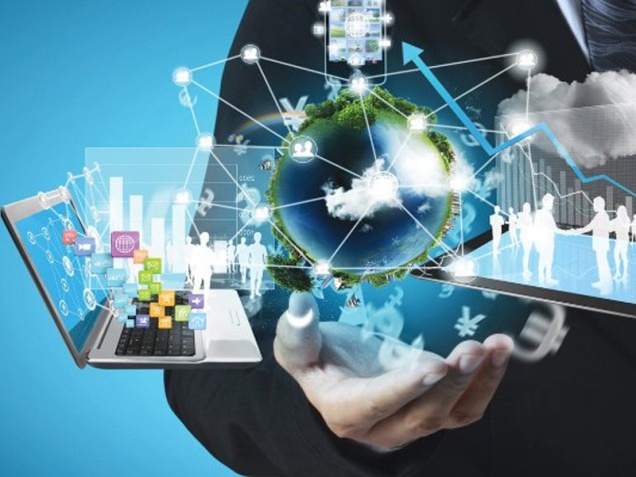 Модули программы
Теоретические основы информационной гигиены
Буллинг и кибербуллинг
Манипуляции
Вербальная и невербальная коммуникации
Ловушки сетей
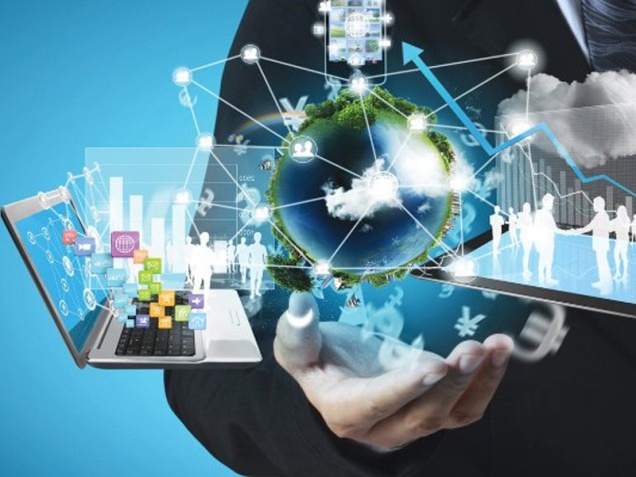 Задачи практики:
Повышать информированность обучающихся о буллинге, его формах и проявлениях;
Развивать уважение к правам человека, способность понимать и принимать особенности другого;
Способствовать развитию позитивного восприятия себя и другого человека;
Обучать навыкам самоконтроля.
Диагностическая
Просветительская
Работа с обучающимися
Профилактическая
Буллинг и кибербуллинг как явление образовательной среды.
Результаты анкетирования.
Выборка: 214 обучающихся 2-х,7-х,9-х,11-х классов.
Вопросы:
1.Знаете ли вы, что такое буллинг?
2.Являлись ли вы участником травли, издевательства?
 3. Кто, по вашему мнению, чаще всего подвергается травле?
4. Можно ли остановить буллинг?
Знаете ли вы что такое буллинг?
Являлись ли вы участником травли, издевательства?
Кто, с вашей точки зрения, чаще подвергается травле?
Можно ли остановить буллинг?
БУЛЛИНГ (от английского bullying — «запугивание», «издевательство», «травля») — это агрессия одних детей против других, когда имеют место неравенство сил и жертва показывает, как сильно её это задевает.
КИБЕРБУЛЛИНГ- это травля с использованием цифровых технологий.
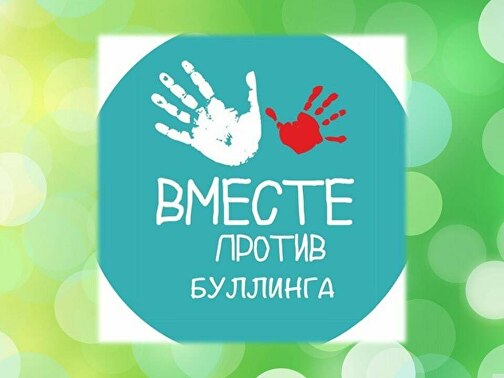 Виды кибербуллинга:
Вербальный (словесный) - насмешки, присвоение кличек, бесконечные замечания и необъективные оценки, высмеивание, унижение в присутствии других детей;
Социальный – бойкот, отторжение, изоляция, отказ от общения с жертвой (с ребёнком отказываются играть, заниматься, не хотят сидеть с ним за одной партой, не приглашают на дни рождения и т.д.);
Физический – избиение, нанесение удара, шлепки, подзатыльники, порча и отнимание вещей и др.;
Кибербуллинг – буллинг, осуществляемый с помощью интернета и гаджитов (электронных средств коммуникаций).
Основные характеристики буллинга:
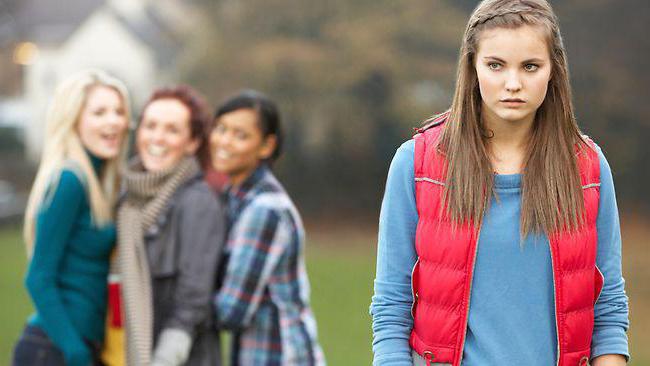 Умышленность; 
Регулярность; 
Неравенство сил;
Групповой процесс (затрагивает широкий круг участников);
Не заканчивается сам по себе;
Негативное психологическое воздействие на всех участников.
Участники буллинга:
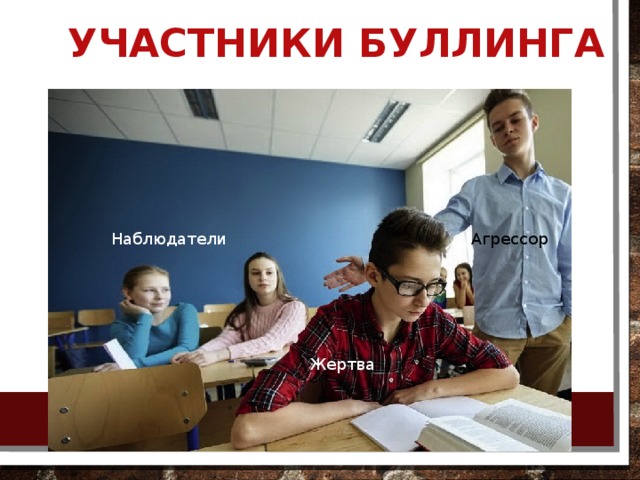 -Жертва 
-Агрессор
-Наблюдатель
-Защитник
Психологический портрет буллера:
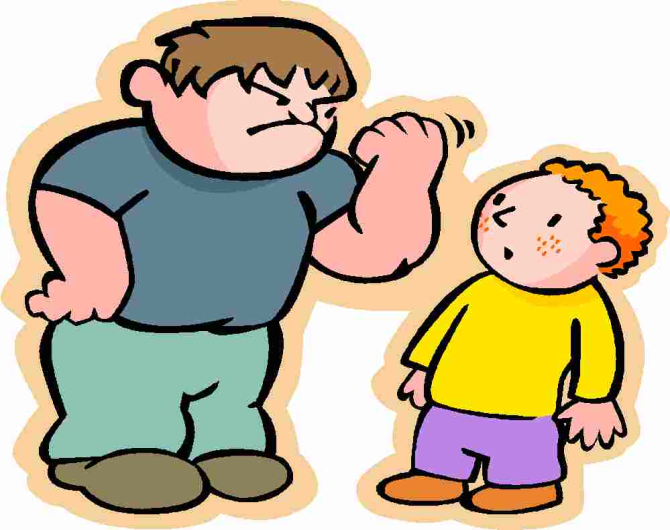 -  Буллеры — трусы, мечтающие   быть лидерами в классе;
- желающие быть в центре внимания;
- уверенные   в своём превосходстве над жертвой;
- физически  сильные  подростки;
- дети легко  возбудимые  и очень импульсивные, с агрессивным поведением;
- интуитивно  чувствующие- какие одноклассники не окажут сопротивление;
- со слабым самоконтролем.
Психологический портрет жертвы:
тревожные, с низкой самооценкой, не уверенные в себе;
не имеющие  ни одного близкого друга, предпочитающие общение со взрослыми людьми;
- пугливые, чувствительные, замкнутые и застенчивые;
- склонные  к  депрессии и  чаще  сверстников  думающие  о самоубистве;
- мальчики, физически слабее, чем ровесники; 
- дети с плохой успеваемостью;
- дети с синдромом дефицита внимания;
- любимчики учителе, отличники;
- дети гиперопекаемые родителями;
- дети из неблагополучных семей.
ВИКТИМНОСТЬ («victima» –жертва)-
особенность поведения человека, который ненамеренно навлекает на себя агрессию со стороны других людей. 
	Термин введен Л.В.Франком в 70-е годы.

	Комплексу виктимности в большей степени поддаются подростки. Незрелая личность чаще взрослых становится жертвой негативных обстоятельств, явлений, людей и не только.
 
	Буллинг-виктимизация является причиной низкой самооценки и более высокого уровня депрессии и тревоги.
Психологический портрет наблюдателя:
- свидетели, как правило, не испытывают удовольствия от буллинга, но вынуждены молчать из страха, что сами окажутся в роли жертвы; 
 - равнодушные;
 - диффузия 
ответственности.
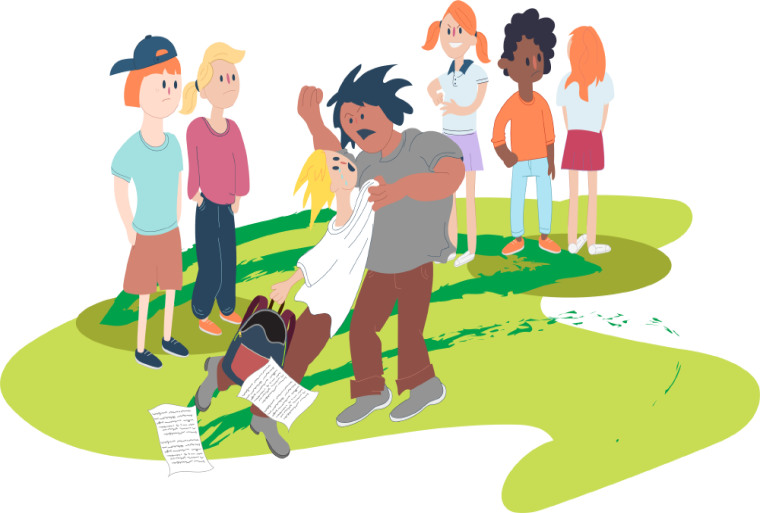 Психологический портрет защитника:
- Устойчивая система ценностей; 
-  Представление о самом себе с преобладанием позитивных установок относительно собственной личности; 
-  Способны самостоятельно регулировать свое поведение;
-  Оптимистический эмоциональный фон. 
	Наличие даже ОДНОГО противника буллинга в классе может изменить ситуацию к лучшему.
ФИШИНГ (англ. Phishing от fishing «рыбная ловля, выуживание»)
вид интернет-мошенничества, целью которого является получение доступа к конфиденциальным данным пользователей – логинам и паролям.
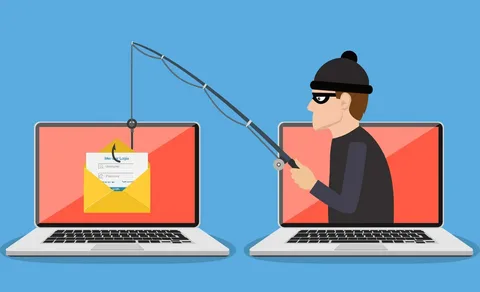 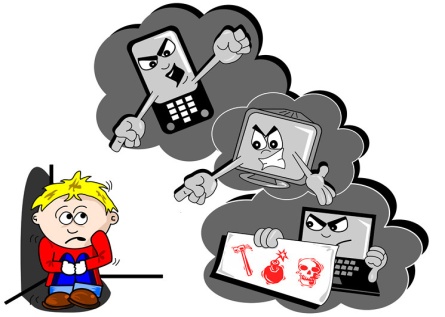 Причины кибербуллинга:
Люди часто травят других, когда хотят завоевать признание в виртуальном сообществе, показывают власть и силу, потому что не могут показать её в реальной жизни или просто спасаются от скуки. Буллинг помогает им привлекать внимание.
  Кибербуллинг в адрес конкретного человека может быть из-за конфликта на почве национальных, политических и культурных различий или болезненного разрыва отношений. Люди травят друг друга из мести, злобы или зависти, не имея смелости высказать претензии в лицо.
  Причина кибербуллинга – сам кибербуллинг или страх перед ним. Жертвы интернет-оскорблений (в том числе и потенциальные) становятся агрессорами из-за желания отомстить обидчикам или защититься от чужих нападок – «Теперь жертва – не я, а он!».
   Когда случается массовая травля, инстинкт подсказывает примкнуть к большинству и вести себя так же, чтобы не оказаться на стороне слабого.
Виды кибербуллинга:
Перепалка (флейминг) – обмен короткимиэмоциональными репликами между двумя или более людьми в сети Интернет;
  Провокации (троллинг) – форма социальной провокации или издевательства в сетевом общении.
  Нападки, постоянные изнурительные атаки (хейтинг) – оскорбительные сообщения, направленные на жертву;
  Клевета  (диссинг) – распространение оскорбительной и неправдивой информации;
  Самозванство (фрейпинг и кетфишинг) – перевоплощение в определенное лицо в сети (взлом личного аккаунта или создание идентичного аккаунта);
  Выманивание конфиденциальной информации (аутинг) –получение персональной информации и публикация её в сети интернет.
  Отчуждение, социальная изоляция или бойкот (остракизм) – исключение из группы социальной сети;
  Киберпреследование (киберсталкинг) – скрытое выслеживание жертвы с целью организации нападения, избиения и т.д
  Хеппислипинг – радостное избиение, при этом идет съемка на камеру с последующим выкладыванием в сеть.
Советы для подростков: как не стать жертвой буллинга
Отыскать себе друга среди одноклассников, а еще лучше несколько настоящих друзей;
 Приглашать одноклассников в гости;
 Научить уважать мнение своих одноклассников, находить с ними общий язык;
 Не пытаться всегда побеждать  в своих спорах с ровесниками, научиться проигрывать и уступать, признавать свою неправоту;
 Не задираться, не зазнаваться;
 Не показывать свое превосходство над другими;
 Не хвастаться – ни своими успехами, ни своими электронными игрушками, ни своими родителями;
 Не демонстрировать свою элитарность;
 Не ябедничать;
 Не подлизываться к учителям;
 Не действовать наперекор решениям класса, если они не противоречат нравственным нормам;
 Не демонстрировать свою физическую силу;
 Использовать свои таланты на благо класса и школы, чтобы одноклассники гордились ин, а не завидовали ему.
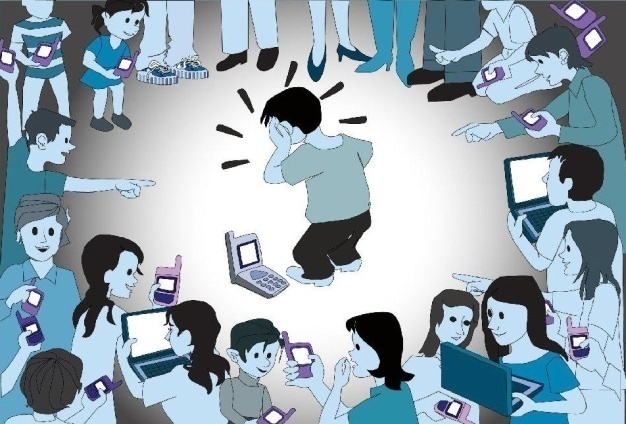 Как справиться      с кибербуллингом:
Не спеши выбрасывать свой  
негатив в кибер-пространство;
  Создавай собственную онлайн-репутацию, не покупайся на иллюзию анонимности;
  Храни подтверждение фактов нападений;
  Игнорируй единичный негатив;
  Блокируй агрессоров;
  Не стоит игнорировать агрессивные сообщения, сообщай о них взрослым.